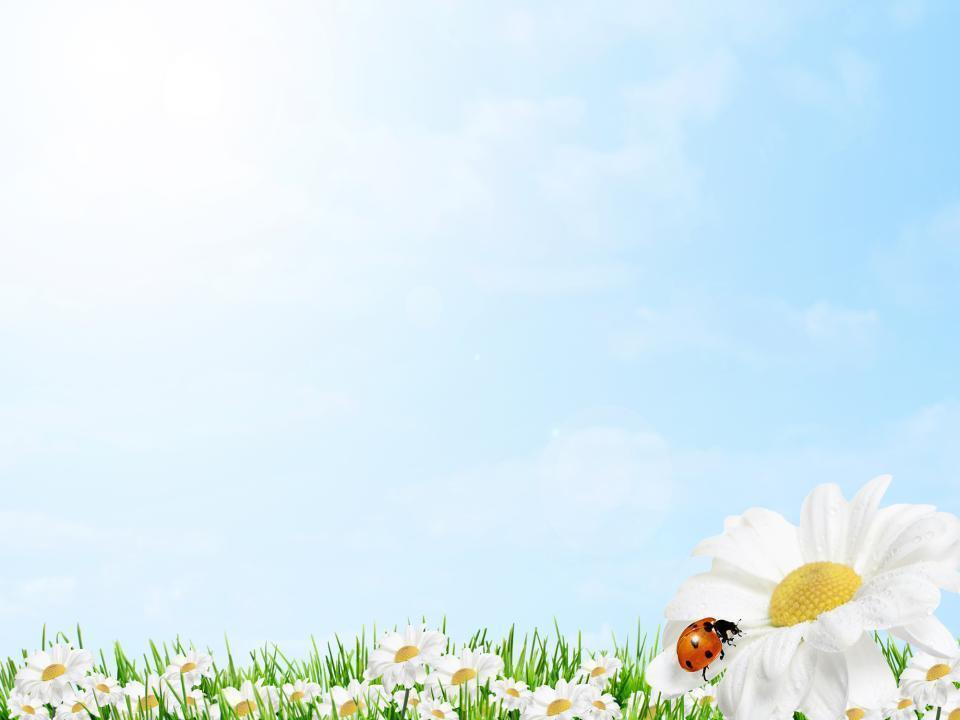 Звери и птицы весной
(для дошкольного возраста)
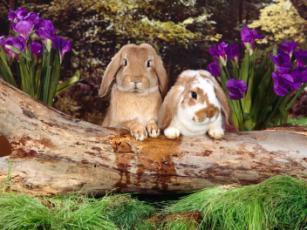 Звери и птицы радуются приходу весны! Их жизнь меняется!
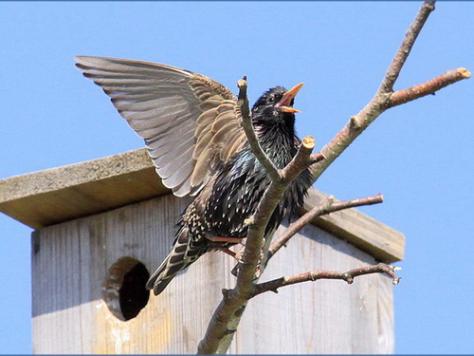 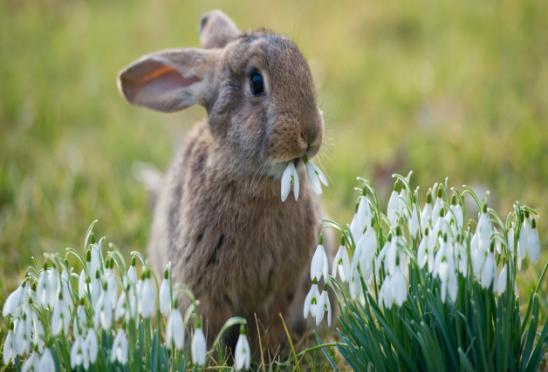 Весной из теплых стран к нам возвращаются перелетные птицы. Птицы – вестники весны! Грачи прилетели, запели первые жаворонки.
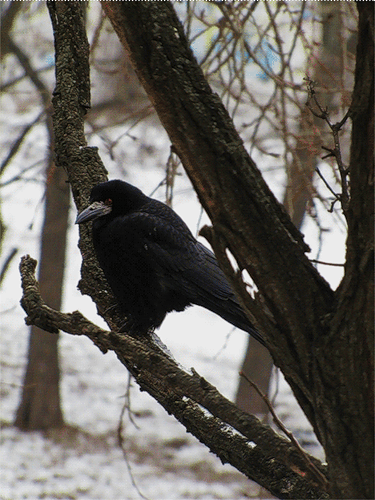 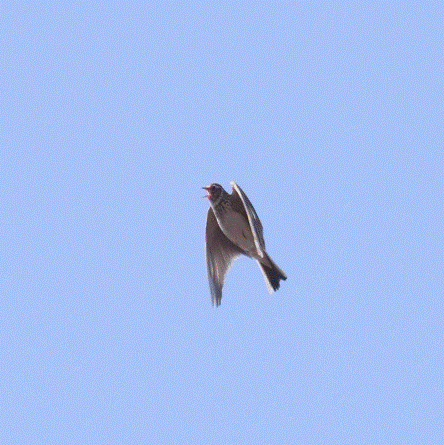 Скворцы чистят свои скворечники
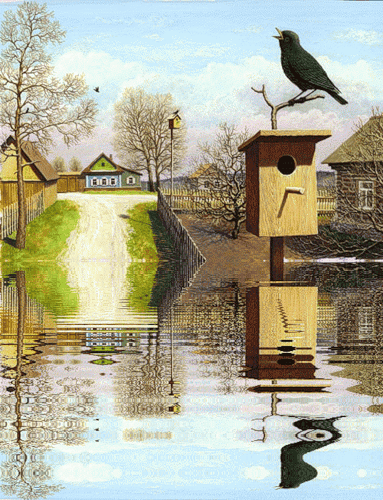 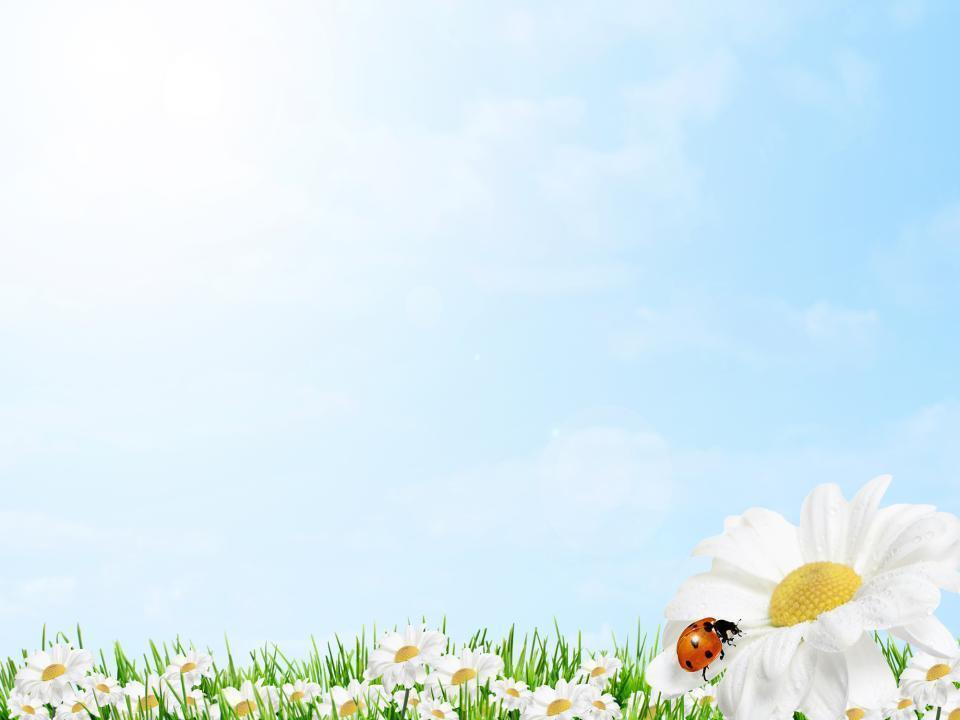 Птицы сразу же принимаются за работу. Надо успеть свить гнезда, высидеть яйца …
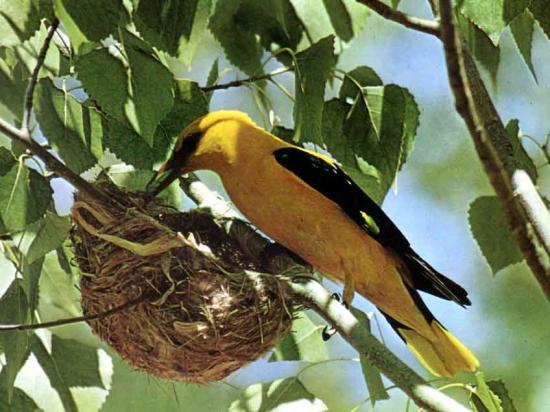 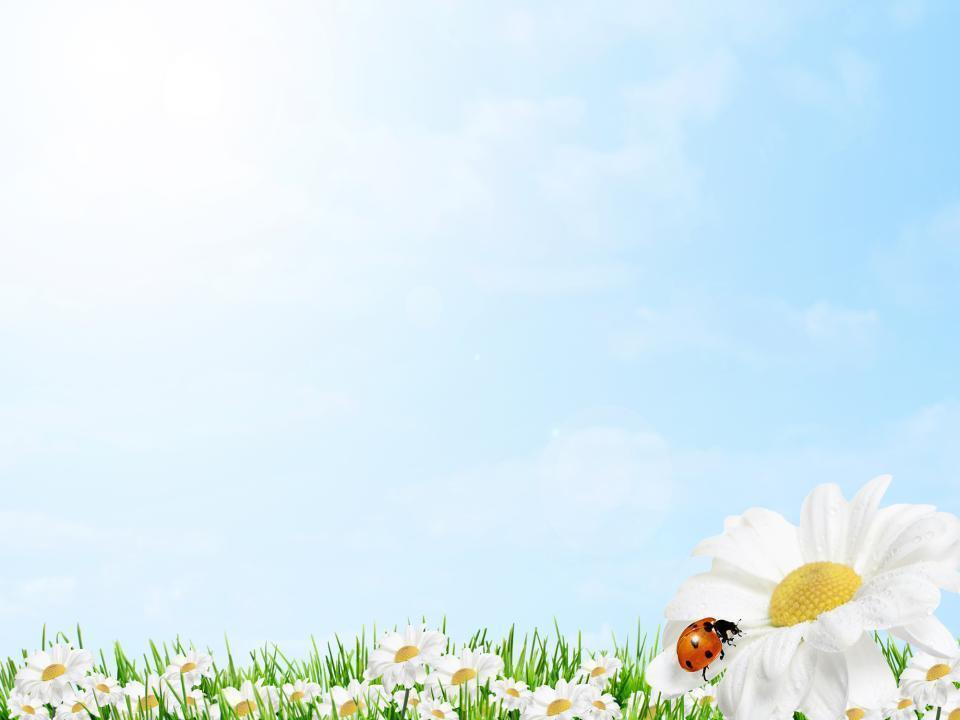 …и вырастить птенцов.
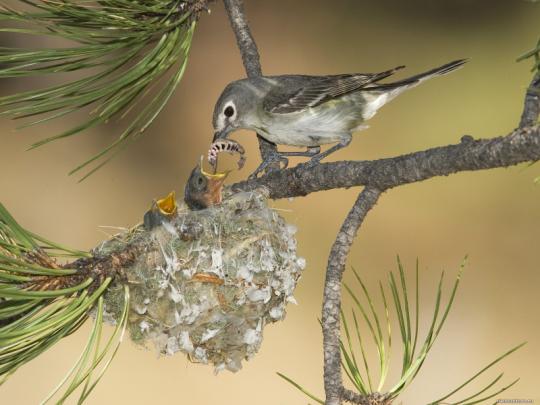 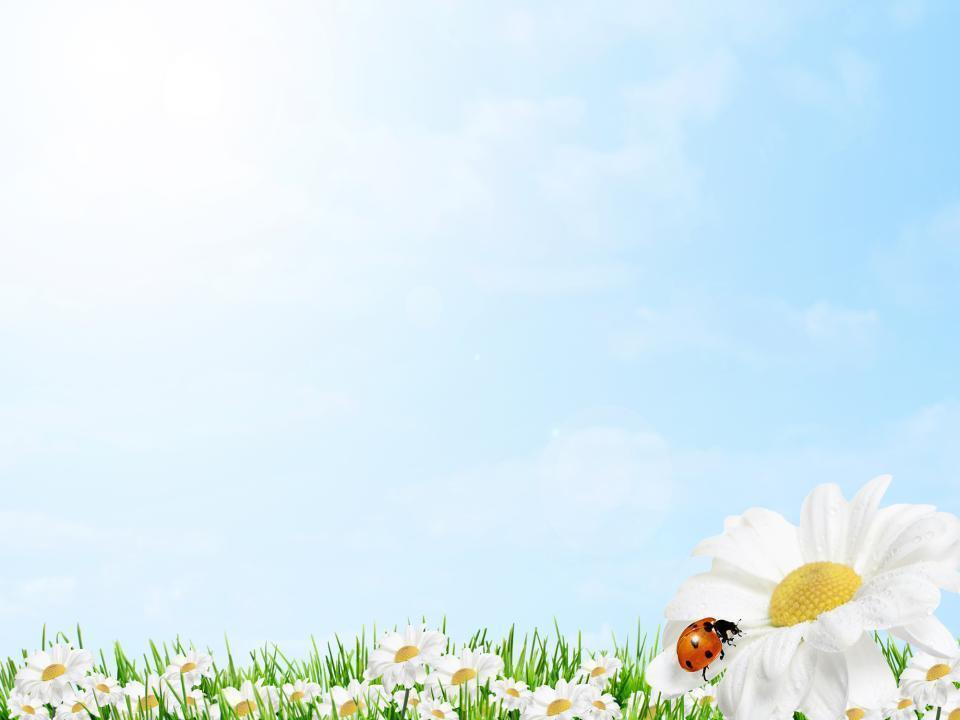 Но ранней весной птицам бывает непросто – им трудно найти себе еду. Не забывайте их кормить! Никогда не бери птичьи яйца из гнезда!
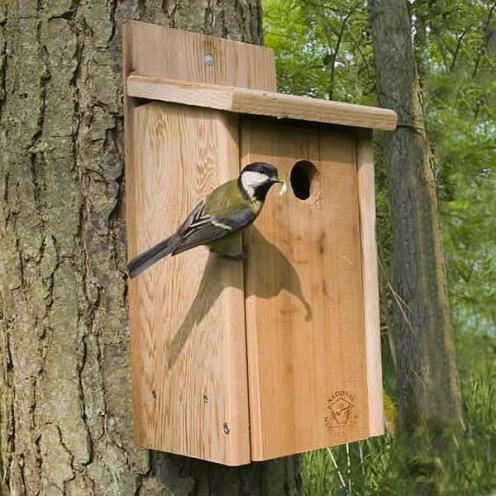 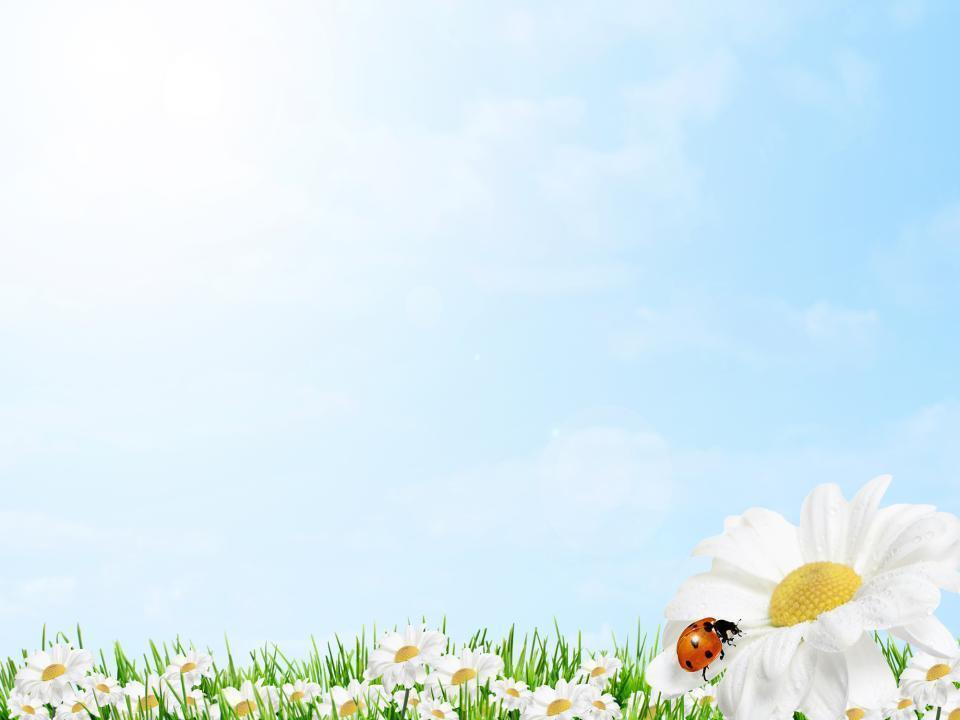 Весной медведи, ежи и барсуки проснулись после зимнего сна.
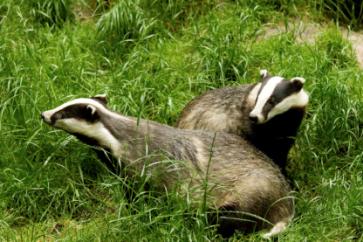 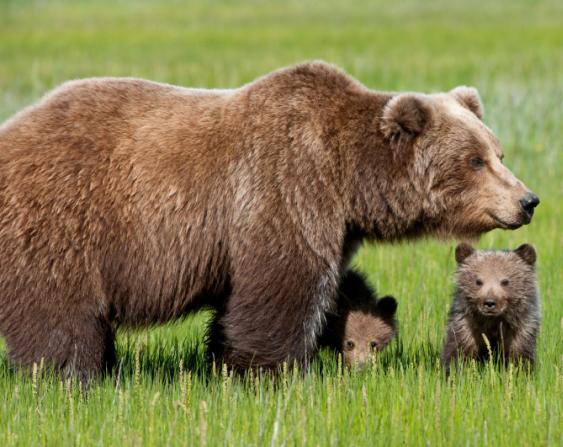 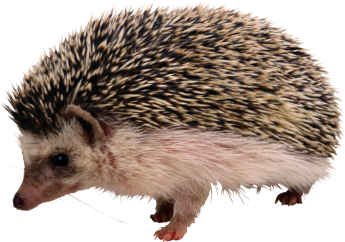 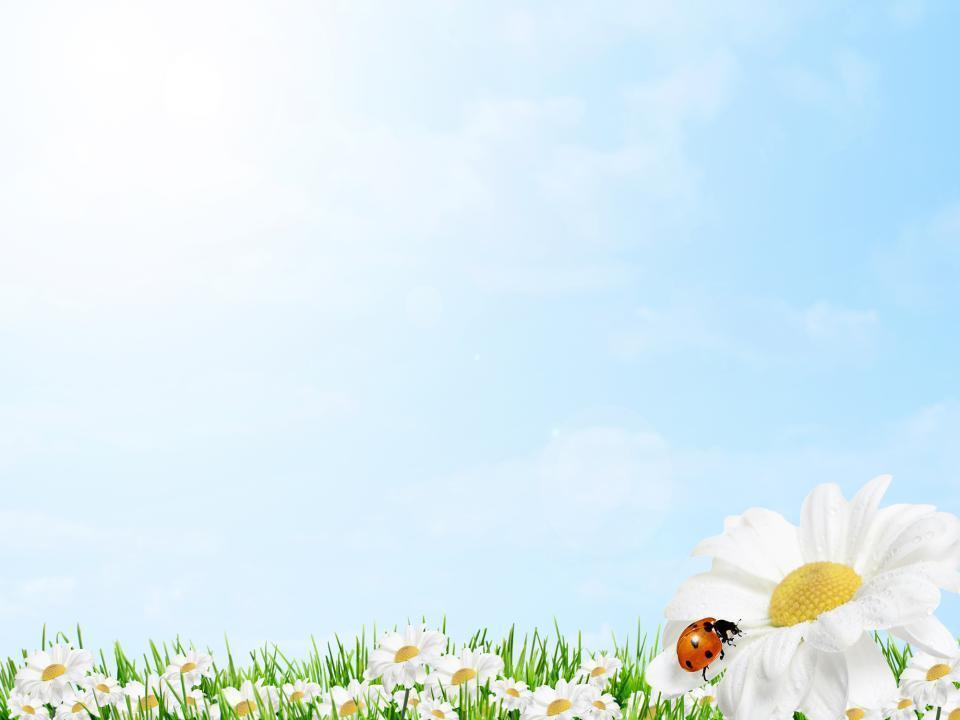 У многих животных весной рождаются детеныши. Этот зайчонок и лисята тоже появились на свет этой весной!
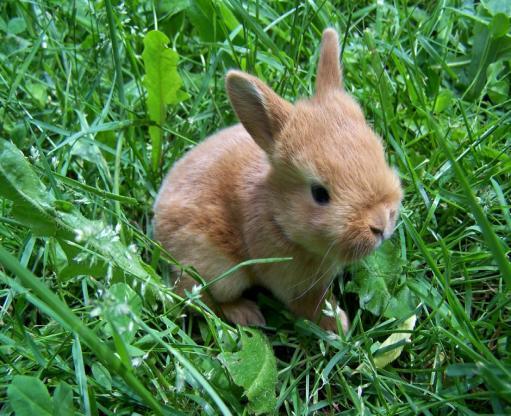 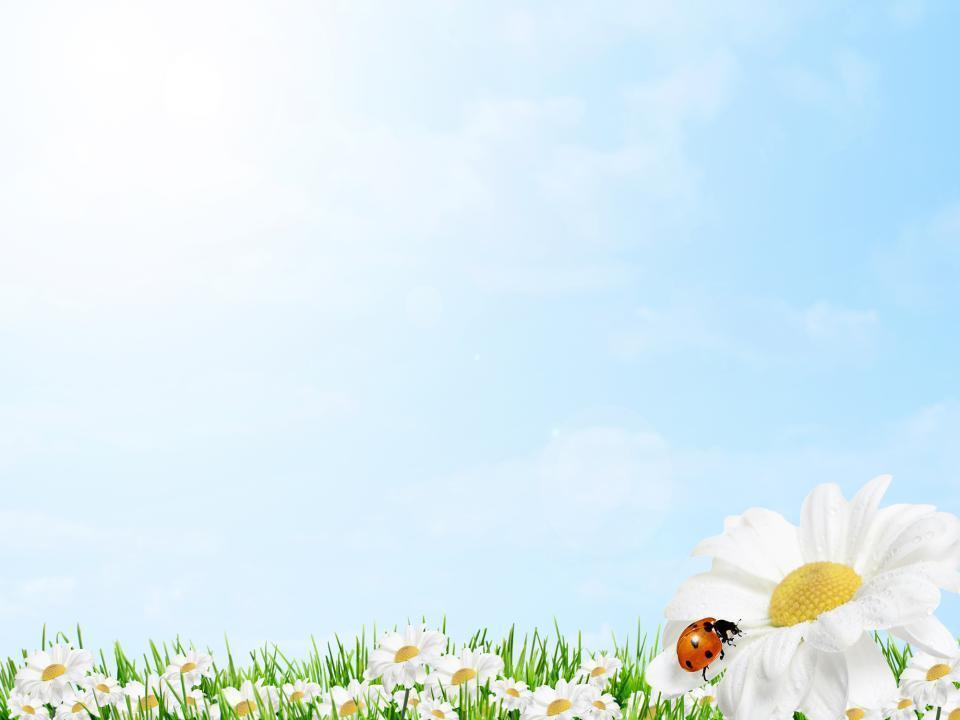 У волчицы весной появились волчата, у медведицы- медвежата. Они еще не умеют охотиться, но обожают играть!
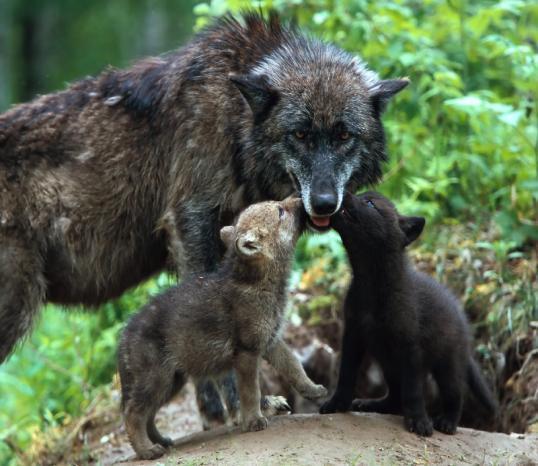 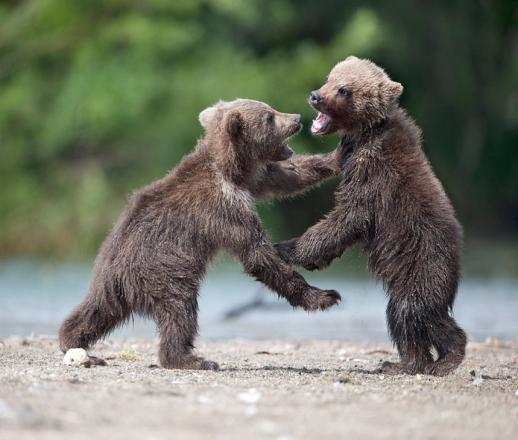 Посмотри, как малыши ежата спешат за мамой ежихой.
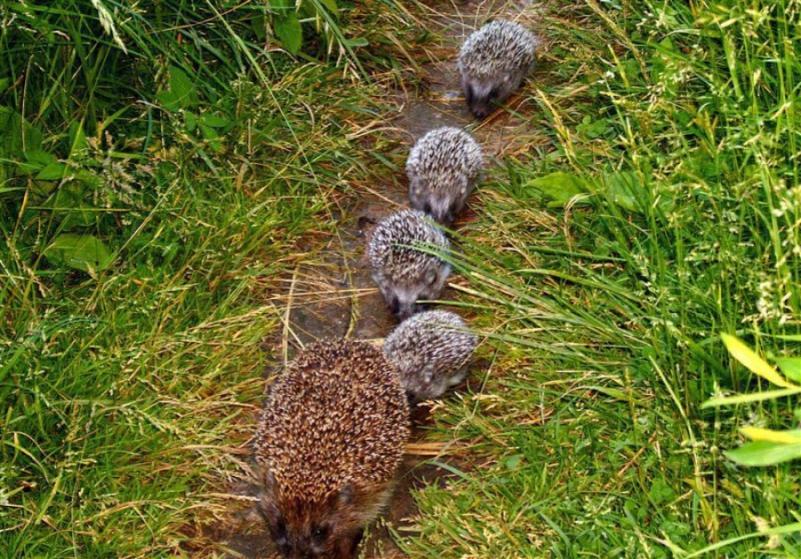